|
MICHIGAN
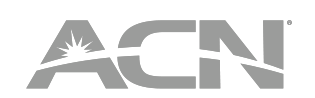 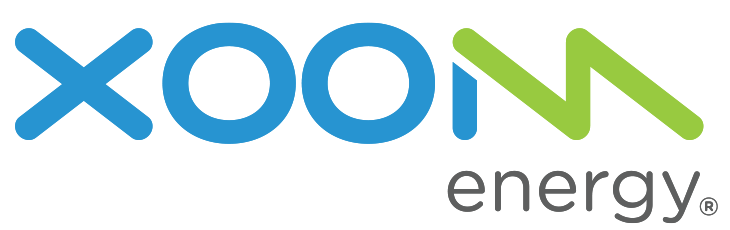 NATURAL GAS
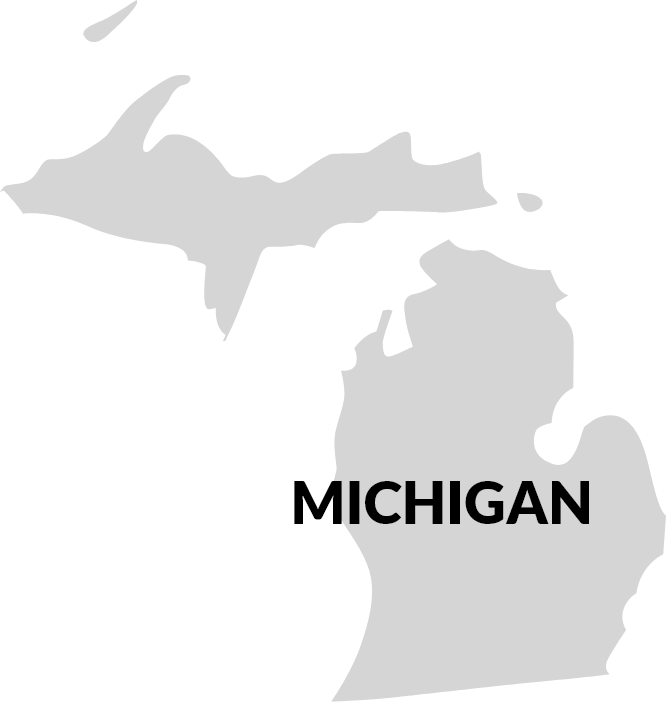 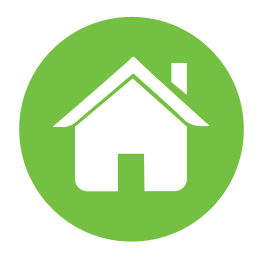 Why Choose XOOM Energy in Michigan in January 2021?
Lower than the Utility Rates in January1
Natural Gas Residential Plans:
DTE Gas Company - up to 6% LOWER than the utility!
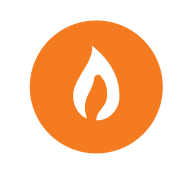 Plans Lower than the Utility in January!
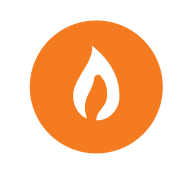 Lock in Your Rate for up to 6 Months!
Fixed Plan
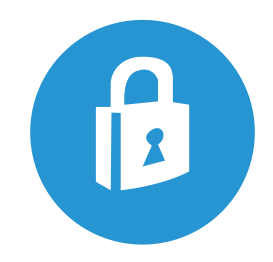 Get stability for the duration of your term
No more guessing what your monthly price will be
Protection from uncertainty during peak weather conditions
Great for budget-conscious customers
SureLock 6
Piece of Mind
1  Never guarantee savings. Utility rates may change during this promotion to be lower than XOOM Energy’s rates. Customers are also subject to a cancellation fee for XOOM Energy’s fixed plans.
|
MICHIGAN
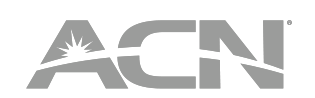 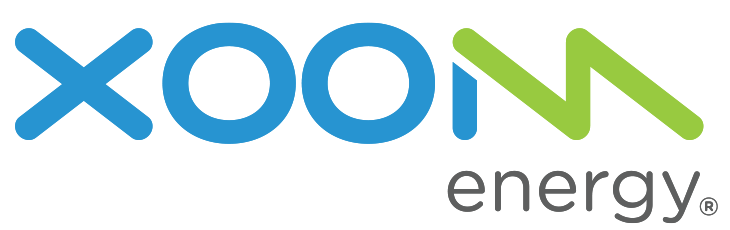 NATURAL GAS
Get Rewarded Month After Month, Year After Year!
XOOM Xtras Customer Loyalty Program
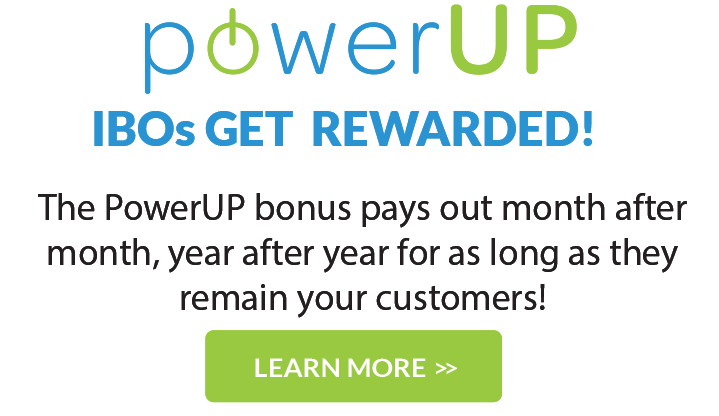 IBO Referral Program
A free loyalty rewards program that provides access to discounts, deals and prizes - https://xoomxtras.com/
Receive a BONUS equal to the average commodity only charges of your customers’ bills!*
ACQUIRE 12+


XOOM ENERGY RESIDENTIAL NATURAL GAS CUSTOMERS
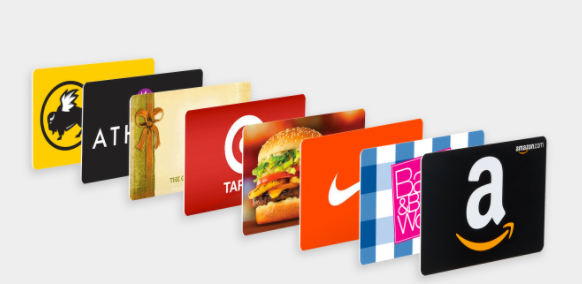 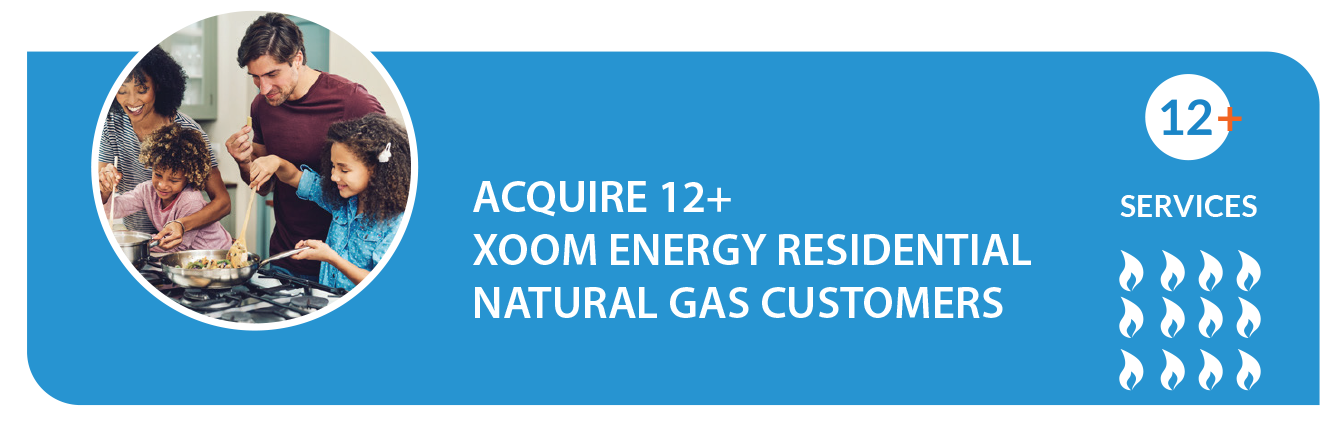 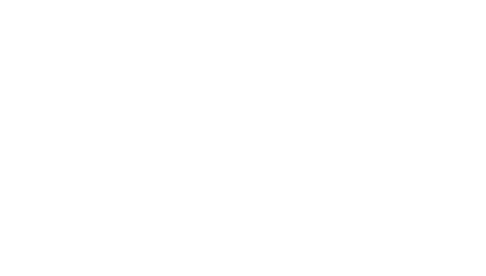 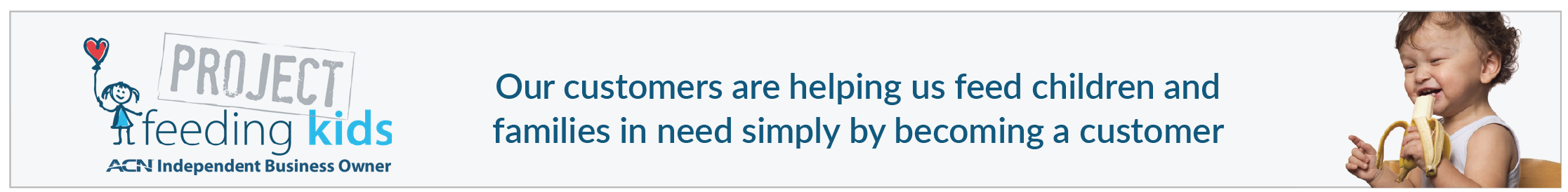 * Subject to terms and conditions. Excludes taxes, surcharges, past due fees and any local utility charges. Offered by ACN Opportunity, LLC and All Communications Network of Canada Co. Open to all U.S. and Canada IBOs
[Speaker Notes: XOOm Xtras - Get access to discounts from retailers, restaurants, hotels, theme parks and more by managing your account, engaging with XOOM Energy on social media, etc.]